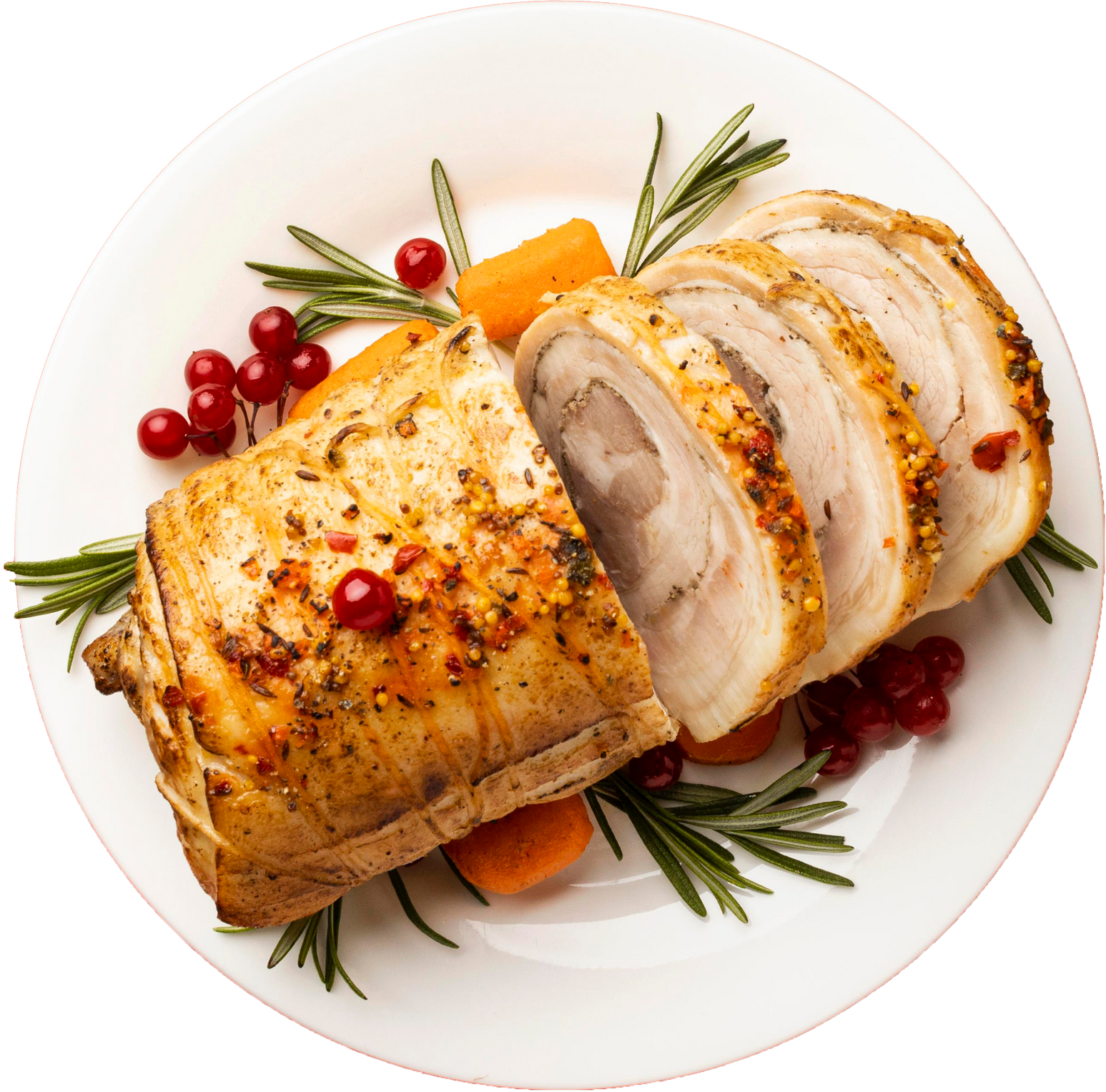 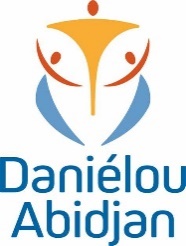 MENU QUOTIDIEN 
GSMD
DEJEUNER
SEMAINE  du 29  Avril AU 03 MAI 2024
LUNDI
MARDI
MERCREDI 3
JEUDI
VENDREDI
Plats

GARBA


Garnitures



Desserts

CREPE AU SUCRE
Plats

POULET AUX OIGNONS CONFITS


Garnitures

PATATE DOUCE SAUTEE

Desserts

BANANE DOUCE
Plats

POULET , SAUCE LEGUMES


Garnitures

COUSCOUS


Desserts


ANANAS
Plats

YASSA DE BOURGUIGNON


Garnitures

RIZ AU CURRY

Desserts

MANGUE